Learning How to Study the Bible
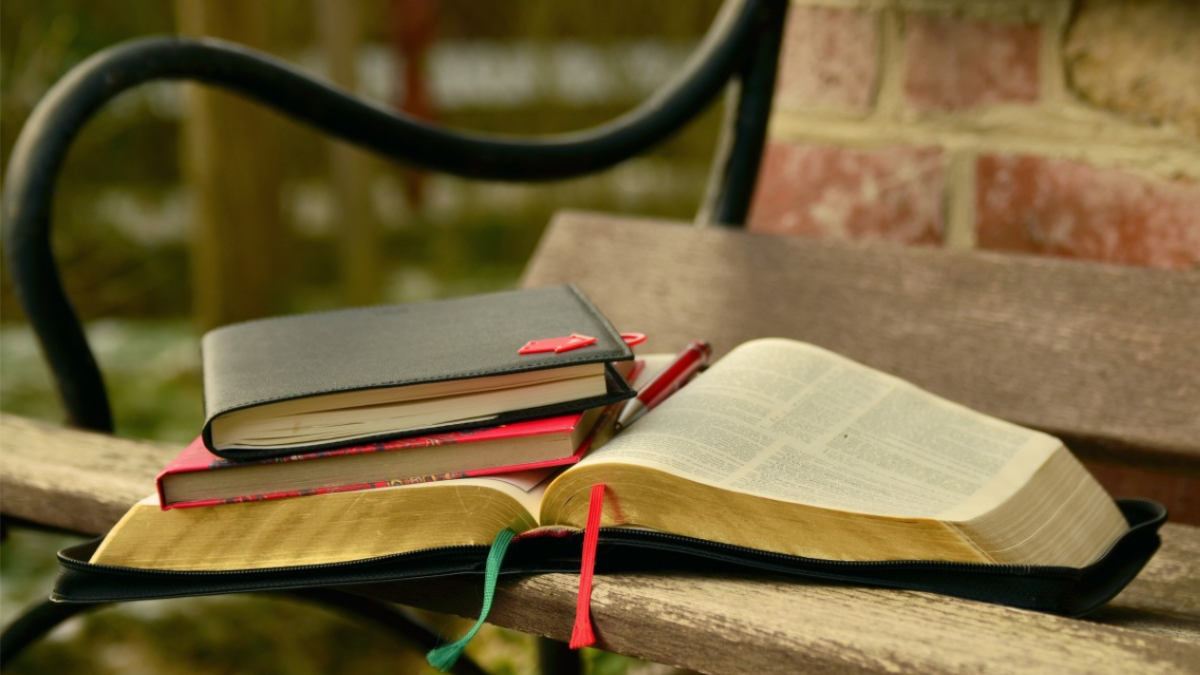 Independent Bible Study - 2
Text:  Romans 13:1-7  (Main points)
We are to be subject to the governing authorities
Civil authority exists by God’s “appointment”, so must not be resisted.  Such would equate with resisting God.
Laws are in place to control evil workers.
“The sword” (is it a reference to capital punishment?)
Taxes are also to be paid (for civil services)
Render to God and man what is due
[Speaker Notes: (Romans 13:1-7), “Let every soul be subject to the governing authorities. For there is no authority except from God, and the authorities that exist are appointed by God. 2 Therefore whoever resists the authority resists the ordinance of God, and those who resist will bring judgment on themselves. 3 For rulers are not a terror to good works, but to evil. Do you want to be unafraid of the authority? Do what is good, and you will have praise from the same. 4 For he is God's minister to you for good. But if you do evil, be afraid; for he does not bear the sword in vain; for he is God's minister, an avenger to execute wrath on him who practices evil. 5 Therefore you must be subject, not only because of wrath but also for conscience’ sake. 6 For because of this you also pay taxes, for they are God's ministers attending continually to this very thing. 7 Render therefore to all their due: taxes to whom taxes are due, customs to whom customs, fear to whom fear, honor to whom honor.”

Main points:
We are to be subject to the governing authorities (Even evil, as Rome)
Civil authority exists by God’s “appointment”, so must not be resisted. Such would equate with resisting God.
Laws are in place to control evil workers.
The Sword (capital punishment?)
Taxes are also to be paid (for civil services)
 Note: Government exists as a part of God’s plan.  Like marriage, etc.
Render to God and man what is due.  (Note:  Jesus said the same in our final verse).]
Text:  1 Peter 2:13-16  (Main points)
Submission to the civil authorities and laws are required by God.
It seems that this is inclusive not only of the ultimate authority, but also lesser authorities.
Being law abiding is commendable, and God’s will
Being law abiding takes away any accusation that foolish men might raise (liberty does not equal vice).
Honor is a fundamental principle of living for Jesus.
[Speaker Notes: (1 Peter 2:13-16), “Therefore submit yourselves to every ordinance of man for the Lord's sake, whether to the king as supreme, 14 or to governors, as to those who are sent by him for the punishment of evildoers and for the praise of those who do good. 15 For this is the will of God, that by doing good you may put to silence the ignorance of foolish men— 16 as free, yet not using liberty as a cloak for vice, but as bondservants of God. 17 Honor all people. Love the brotherhood. Fear God. Honor the king.”

Main points:
Submission to the civil authorities and laws are required by God
Example:  Bondservants to Masters
(Ephesians 6:5-8), ”Bondservants, be obedient to those who are your masters according to the flesh, with fear and trembling, in sincerity of heart, as to Christ; 6 not with eyeservice, as men-pleasers, but as bondservants of Christ, doing the will of God from the heart, 7 with goodwill doing service, as to the Lord, and not to men, 8 knowing that whatever good anyone does, he will receive the same from the Lord, whether he is a slave or free.”
It seems that this is inclusive not only of the ultimate authority, but also lesser authorities.
Q: Does your views on the constitution give allowance to disobey what you consider to be unconstitutional laws or orders?
Being law abiding is commendable, and God’s will
Being law abiding takes away any accusation that foolish men might raise
Our liberty in Christ does not give us the right to engage in vice
Does not mean that false accusations might be raised
But, we should give no reason for such accusations
Example:  Love feasts (immorality) Lord’s Supper (cannibalism)
(1 Peter 4:14-16), “If you are reproached for the name of Christ, blessed are you, for the Spirit of glory and of God rests upon you. On their part He is blasphemed, but on your part He is glorified. 15 But let none of you suffer as a murderer, a thief, an evildoer, or as a busybody in other people's matters. 16 Yet if anyone suffers as a Christian, let him not be ashamed, but let him glorify God in this matter.”
Honor is a fundamental principle of living for Jesus]
Text:  Matthew 22:16-22  (Main points)
The Pharisees and the Herodians were NOT allies.
Why is flattery sometimes effective?
The question was not a sincere question
How can Jesus perceive?  Can we do the same?
It is lawful before God to pay taxes to the secular government (even if it is evil).
The Roman government was legitimate                      (cf. Acts 17:26-27)
[Speaker Notes: (Matthew 22:16-22), “And they sent to Him their disciples with the Herodians, saying, “Teacher, we know that You are true, and teach the way of God in truth; nor do You care about anyone, for You do not regard the person of men. 17 Tell us, therefore, what do You think? Is it lawful to pay taxes to Caesar, or not?” 18 But Jesus perceived their wickedness, and said, “Why do you test Me, you hypocrites? 19 Show Me the tax money.” So they brought Him a denarius. 20 And He said to them, “Whose image and inscription is this?” 21 They said to Him, “Caesar’s.” And He said to them, “Render therefore to Caesar the things that are Caesar's, and to God the things that are God's.” 22 When they had heard these words, they marveled, and left Him and went their way.”

Main points:
The Pharisees and the Herodians were NOT allies
Remember, Herod was despised by the Jews for his affiliation with Rome.
Why is flattery sometimes effective?
The question asked was not sincere
How can Jesus perceive? (with Divine power). Can we do the same?  (No, but we can and should be perceptive individuals.  Example:  Leadership requires it. Also evangelism).
It is lawful before God to pay taxes to the secular government (even if it is evil).
The Roman government was legitimate
(Acts 17:26-27), “And He has made from one blood every nation of men to dwell on all the face of the earth, and has determined their preappointed times and the boundaries of their dwellings, 27 so that they should seek the Lord, in the hope that they might grope for Him and find Him, though He is not far from each one of us.”]
Q1:  How can I incorporate the lessons I have learned        from these passages into my daily life?
Pay taxes
Obey the laws of the land
Approach law keeping as if you are seeking to obey God Himself
Always treat civil authorities with respect (respect is innately due as a function of their position and work)
[Speaker Notes: Q1: How can I incorporate the lessons I have learned from these passages into my daily life?
Pay taxes
Obey the laws of the land
Approach law keeping as if you are seeking to obey God Himself
Always treat civil authorities with respect (respect is innately due as a function of their position and work).]
Q2:  How will my applying the teaching in these          lessons improve my spiritual life?
The practice of obedience (to parents, civil authorities, etc.) helps establish discipline in life.
Respect for civil authority lends one to respecting God’s authority as well.  (cf. 1 John 4:20)
Fulfilling duties toward authority is something that comes from, and brings forth an honorable character.
[Speaker Notes: Q1: How will my applying the teaching in these lessons improve my spiritual life?
The practice of obedience (to parents, civil authorities, etc.) helps establish discipline in life.
Respect for civil authority lends one to respecting God’s authority as well
(1 John 4:20), “If someone says, “I love God,” and hates his brother, he is a liar; for he who does not love his brother whom he has seen, how can he love God whom he has not seen?”
In the same way, how can you expect to be obedient to God who you have not seen, if you aren’t obedient to the civil authorities who you have seen?
Fulfilling duties toward authority is something that comes from, and brings forth an honorable character.
Honor (defined) – timaō – to revere, venerate.]
Possible Titles for Your Lesson
The Christian’s Civil Responsibilities
Obey the King & Pay Taxes
Civil Government in God’s Plan
Obey God and Man
Honor God and Man
[Speaker Notes: Q1: How will my applying the teaching in these lessons improve my spiritual life?
It will keep me in fellowship with God
(1 John 1:9), “If we confess our sins, He is faithful and just to forgive us our sins and to cleanse us from all unrighteousness.”
It will cultivate in me a sense of thankfulness toward God
(1 Thessalonians 5:16-18), “Rejoice always, 17 pray without ceasing, 18 in everything give thanks; for this is the will of God in Christ Jesus for you.”
It will alleviate problematic anxiety
(Philippians 4:6-7), “Be anxious for nothing, but in everything by prayer and supplication, with thanksgiving, let your requests be made known to God; 7 and the peace of God, which surpasses all understanding, will guard your hearts and minds through Christ Jesus.”
It will bring wisdom
(James 1:5), “If any of you lacks wisdom, let him ask of God, who gives to all liberally and without reproach, and it will be given to him.”
It will make me spiritually minded
(Colossians 3:2), “Set your mind on things above, not on things on the earth.”
Prayer grants you strength to avoid temptation
(Matthew 26:41), “Watch and pray, lest you enter into temptation. The spirit indeed is willing, but the flesh is weak.”]